Konsep Gas Ideal
Chap.2 Hougen-Watson
Chap. 7 Himmelblau
Hukum gas ideal
PV = nRT

P : tekanan gas [=]bar,kPa,psia
V : volume [=]L, m3,cuft
n : mol [=] kmol,lbmol
T : suhu [=] K, R
R : konstanta gas ideal
R = 8,314 kJ/kmol.K
      = 8,314 kPa.m3/kmol.K
      = 0,08314 bar.m3/kmol.K
      = 1,9859 Btu/mol.R
      = 10,7316 psia.cuft/lbmol.R
      = 1545,37 ft.lbf/lbmol.R
      = 0,08205 L.atm/mol.K
Pada kondisi standar (0°C, 1 atm) :
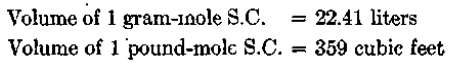 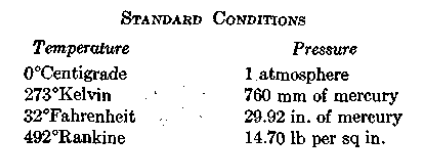 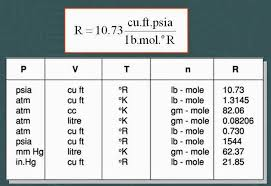 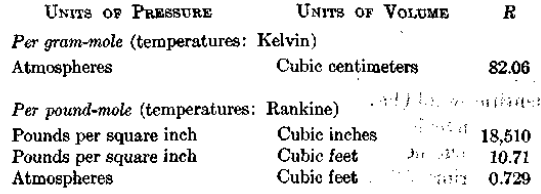 Densitas gas ideal
Densitas gas dinyatakan sebagai berat gas dalam volume 1 L.
Pada kondisi standar, densitas udara = 1,293 g/L = 0,0807 lb/cuft.
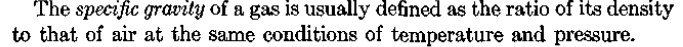 Contoh-contoh dari Hougen-Watson :
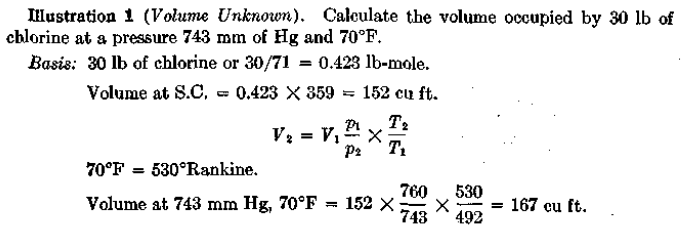 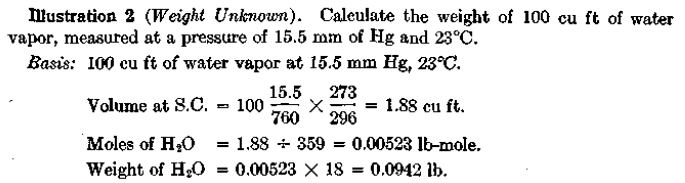 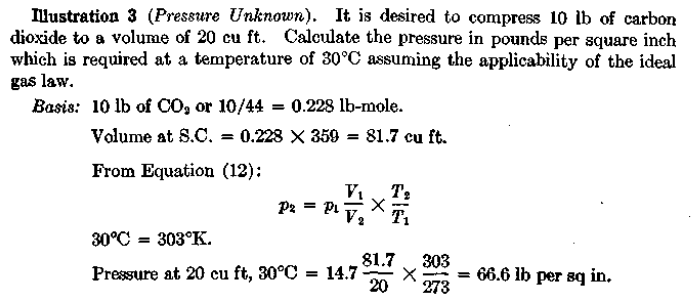 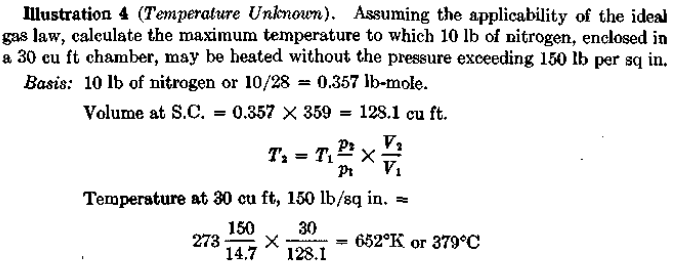 Hukum Dalton :tekanan total suatu campuran gas sama dengan jumlah tekanan parsial masing-masing komponen gas
Hukum Amagat :volume total yang ditempati suatu campuran gas sama dengan jumlah volume masing-masing komponen gas murni
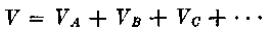 Hukum gas ideal dapat diterapkan untuk masing-masing komponen gas dalam suatu campuran :
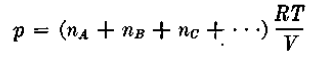 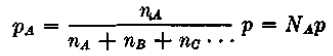 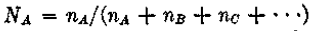 Fraksi mol komponen A
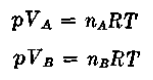 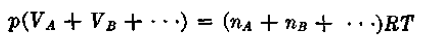 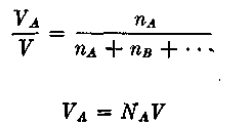 Kerjakan :
Kerjakan :
Kerjakan :
Kerjakan :
Kerjakan :
Kerjakan :
Latihan Soal kelompok
Buatlah kelompok yang terdiri atas 3 mahasiswa. Kerjakan salah satu soal dalam Problems chap. 2 Hougen-Watson.